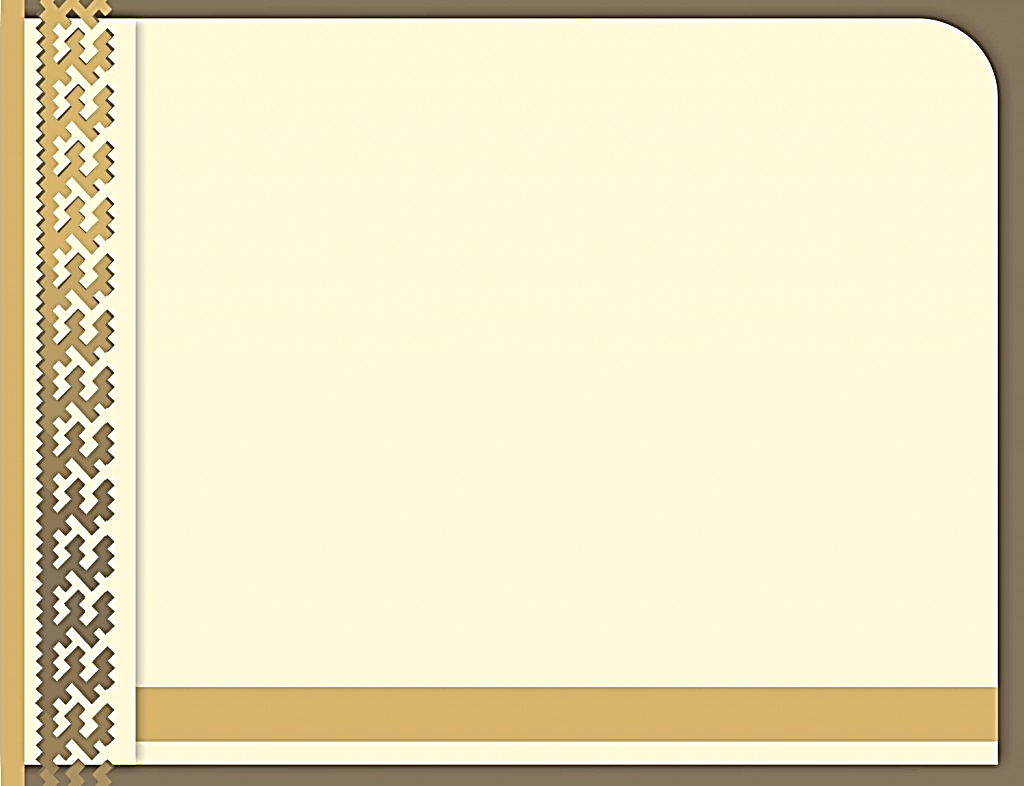 Өз ісіңнің білгірі һәм шебері атануы үшін  жақсы жұмыс істеп,  жетік білуге ұмтылу керек. Қандай әрекет жасап, қандай іс істер болсаңыз  да –игілігін  көріп, рахаттана  бөленуді мақсат тұтқан жөн.                                                      Әбу  Насыр әл-Фараби.